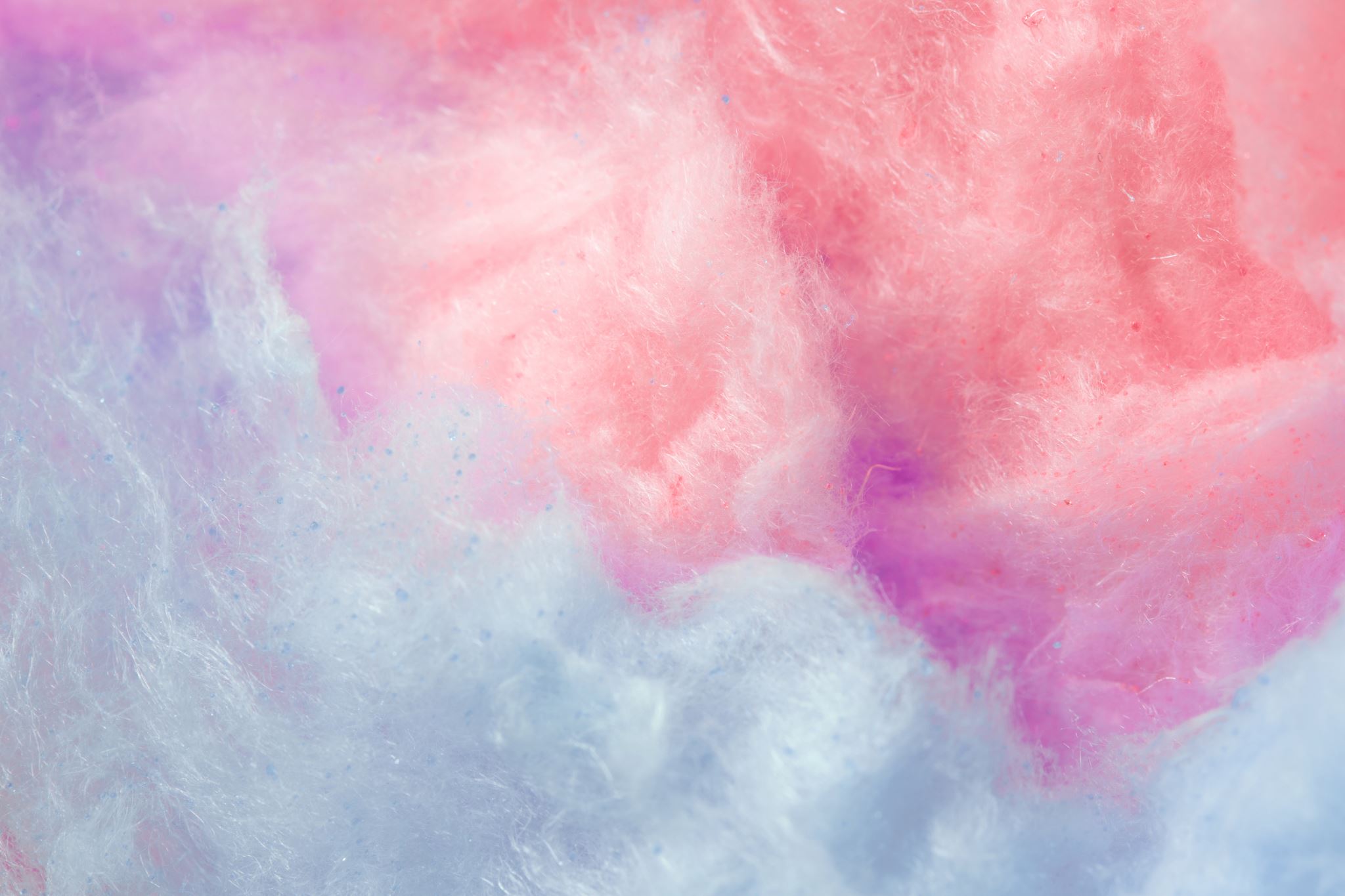 Mental Health and Wellbeing
Helen herries
Jordan burton
AIMs
To have a clear understanding of the current context surrounding Mental Health and Wellbeing of young people 
To have a good understanding of the tools available to support students who have poor mental health
what percentage of children and adolescents have a mental health condition world wide?
Globally, it is estimated that 1 in 7 (14%) 10-19 year-olds experience mental health conditions, yet these remain largely unrecognized and untreated.
[Speaker Notes: Mental health of adolescents (who.int)]
How many people in England have a mental health condition?
1 in 4 people will experience a mental health problem of some kind each year in England
[Speaker Notes: How common are mental health problems? - Mind]
How many people in any given week will experience mix anxiety and depression?
8 in 100 people will experience mix anxiety and depression
How many people have suicidal thoughts over the course of their lifetime?
1 in 5 people will have a suicidal thought in their lifetime
Mental health statistics
[Speaker Notes: Mental Health of Children and Young People in England 2022 - wave 3 follow up to the 2017 survey - NDRS (digital.nhs.uk)
Children and young people’s mental health]
Mental health and wellbeing legislation and guidance
Keeping Children Safe in Education (Sept. 2023)
Equality Act 2010 
Mental Health and Behaviour in Schools (Nov 2018)
Inspecting safeguarding in early years, education and skills setting (Aug 2021)
SEND Code of Practice (2015)
The Children and Young Person Mental Health Green Paper
Signs of poor mental health
What to do if you notice any of the signs
Make note of any unusual behaviours/signs that you have noticed 
Report to a Designated Safeguarding Lead
Remember – even the slightest change can indicate a big problem
How are we helping young people with their mental health and wellbeing at gateway college?
Sustaining and building relationships intervention
Zones of regulation intervention
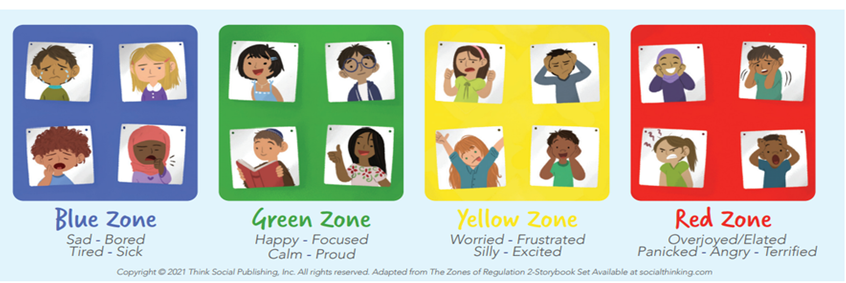 All about me intervention
Health assured
New Mental Health and Wellbeing Service for students 
Offers a free 24/7 service, with a confidential helpline 
Offering face to face and online counselling 
A free wellbeing app – My Healthy Advantage 
Self referral 
For more information see the Mental Health and Wellbeing section on the college website
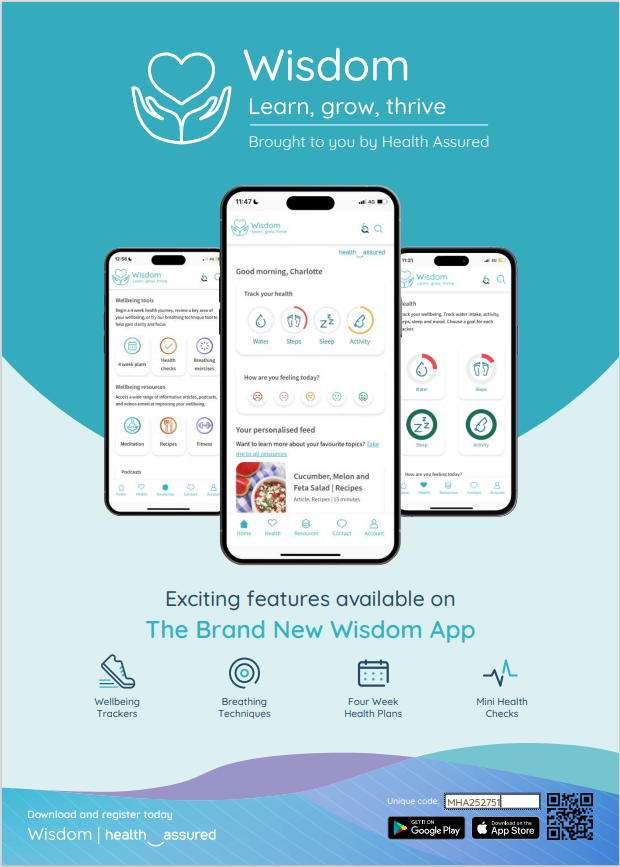 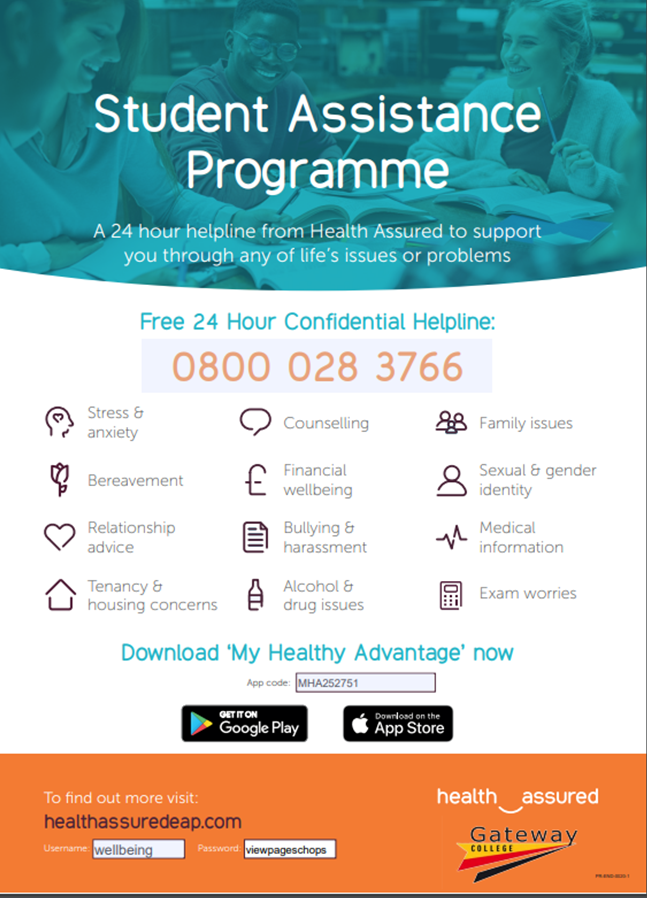 Padlet
https://padlet.com/ALSGatewayCollege/additional-learning-support-spxp7e3kf9li4hsy
Whole school approach
Mental Health and Wellbeing Strategy 
Mental Health and Wellbeing section on the college website 
Mental Health Directory 
Mental Health and Wellbeing notice boards 
Student wellness action plans
Time out cards and first aid cards
Exam support
Mental Health First Aiders 
Student Voice
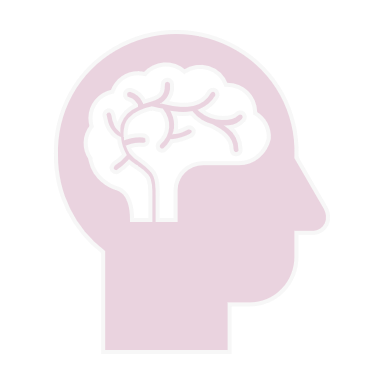 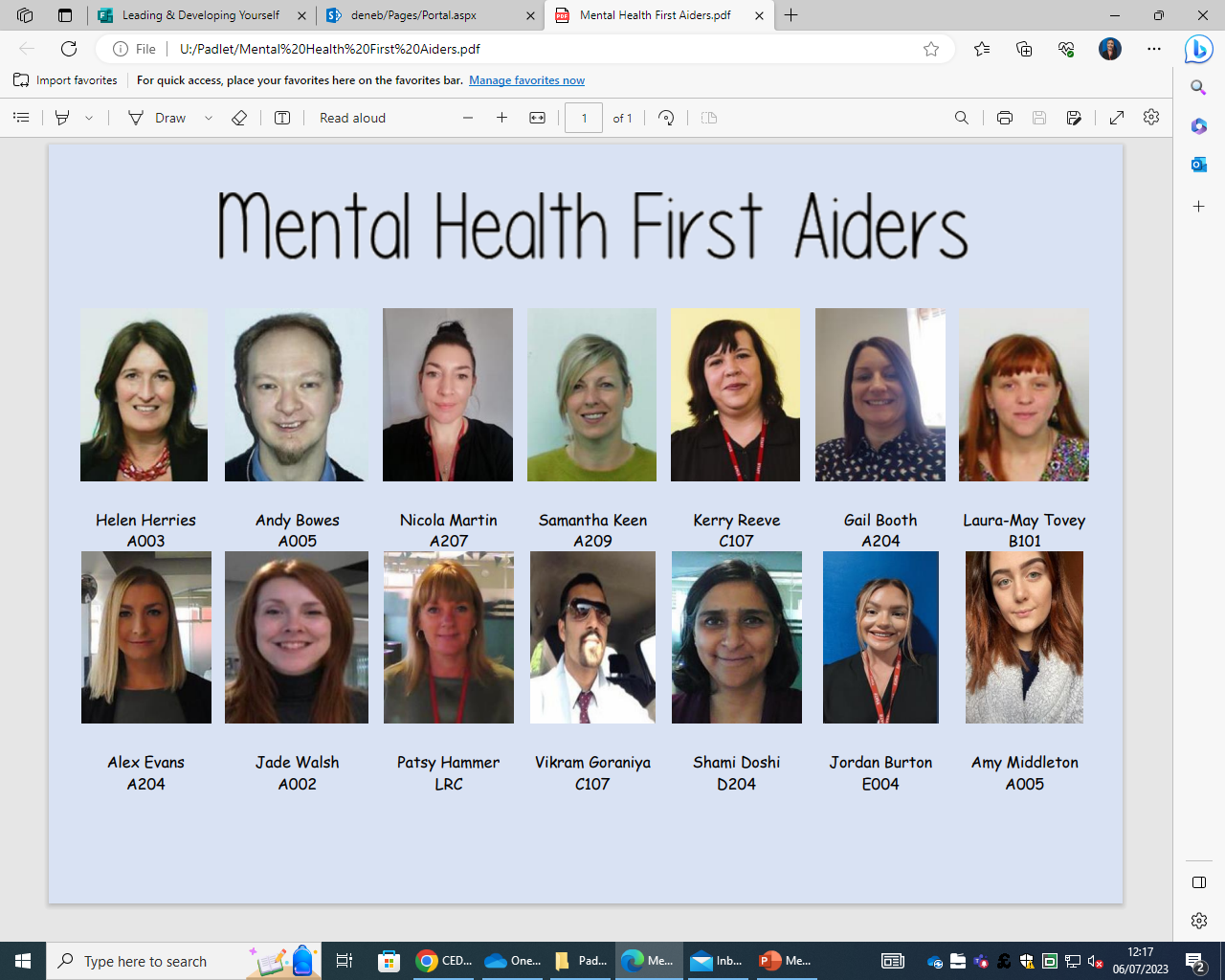 Mental Health first aiders
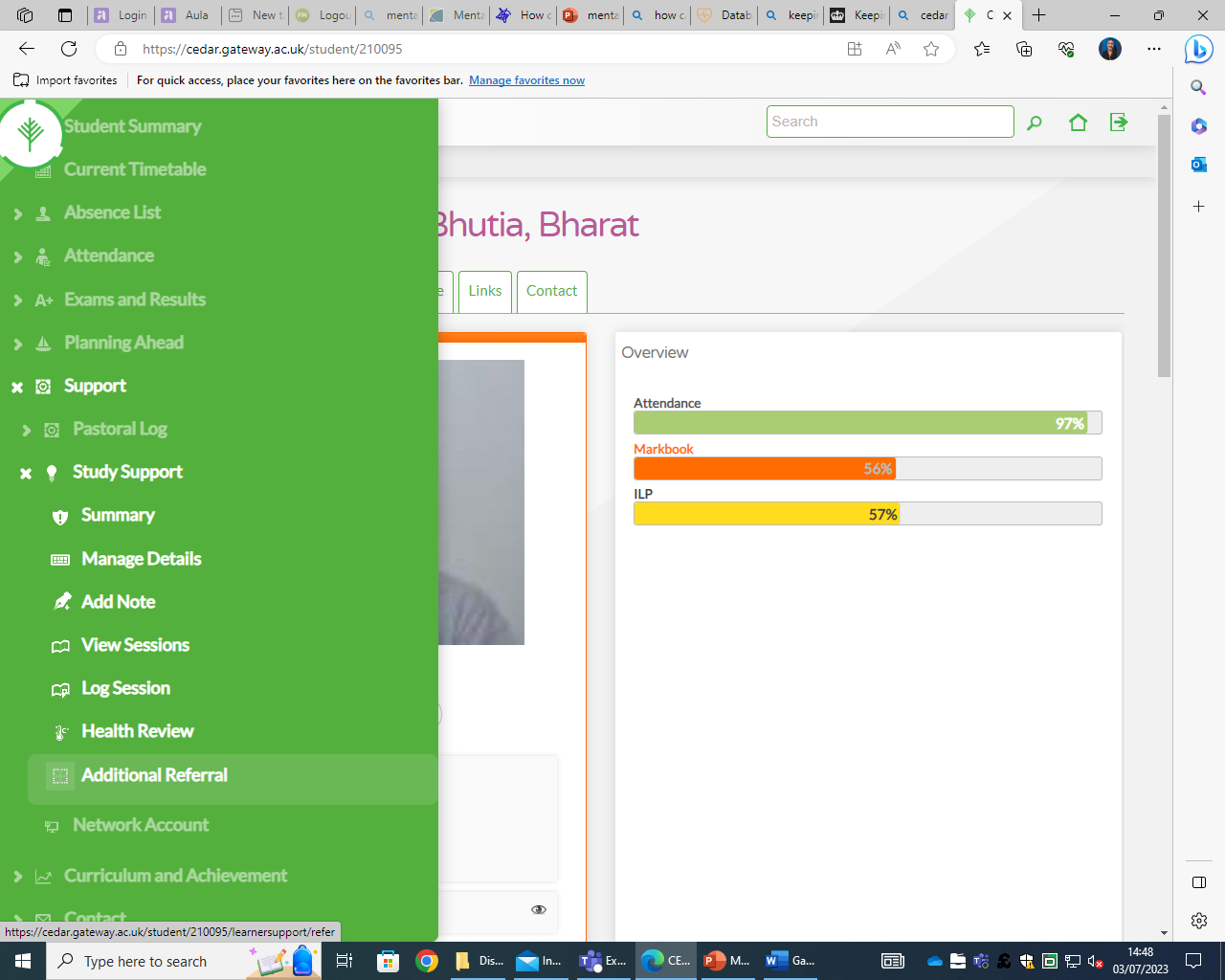 How can I SUBMIT A SUPPORT REQUEST ON CEDAR?
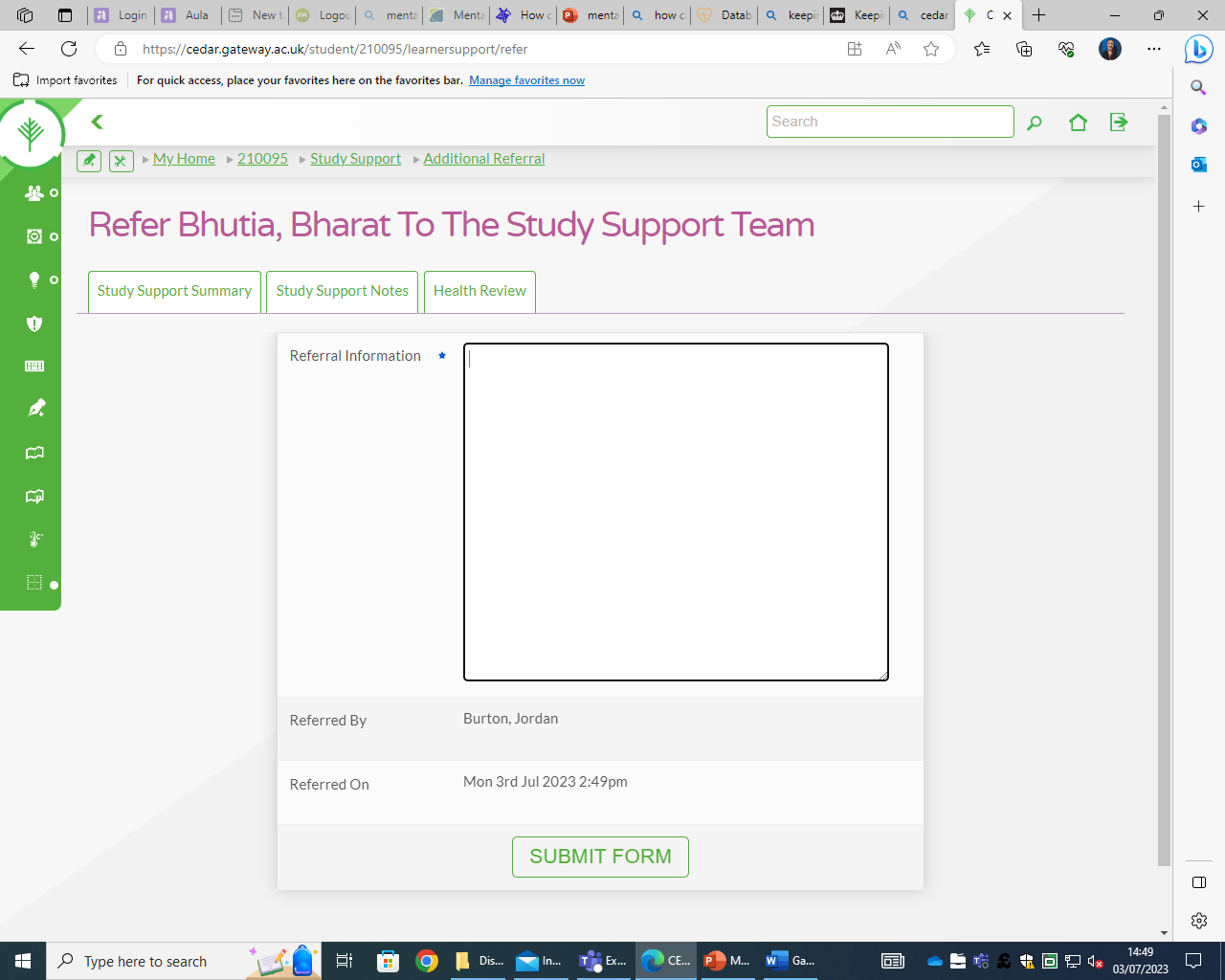 Using Cedar, search the student you would like to refer 
Once on their homepage, click ‘support’ on the lefthand side
Click on study support
Then additional referral
More useful information
[Speaker Notes: Mental Health: In Our Own Words - YouTube]